PLAZA SELENIA LOCALES DISPONIBLES.
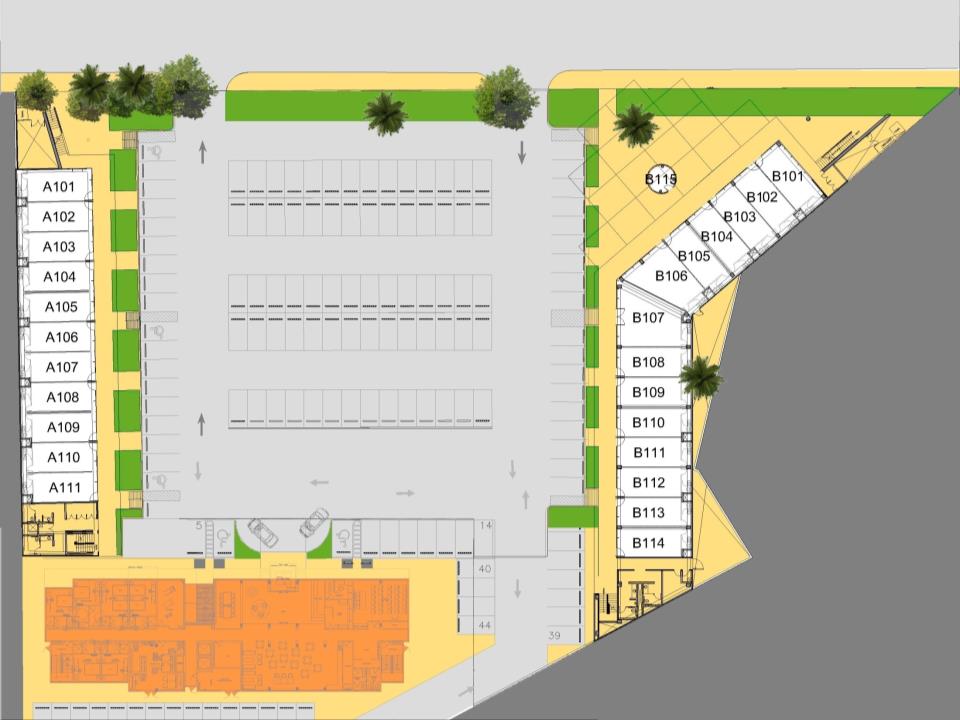 EDIFICIO A
EDIFICIO B
CITY EXPRESS
PLANTA BAJA
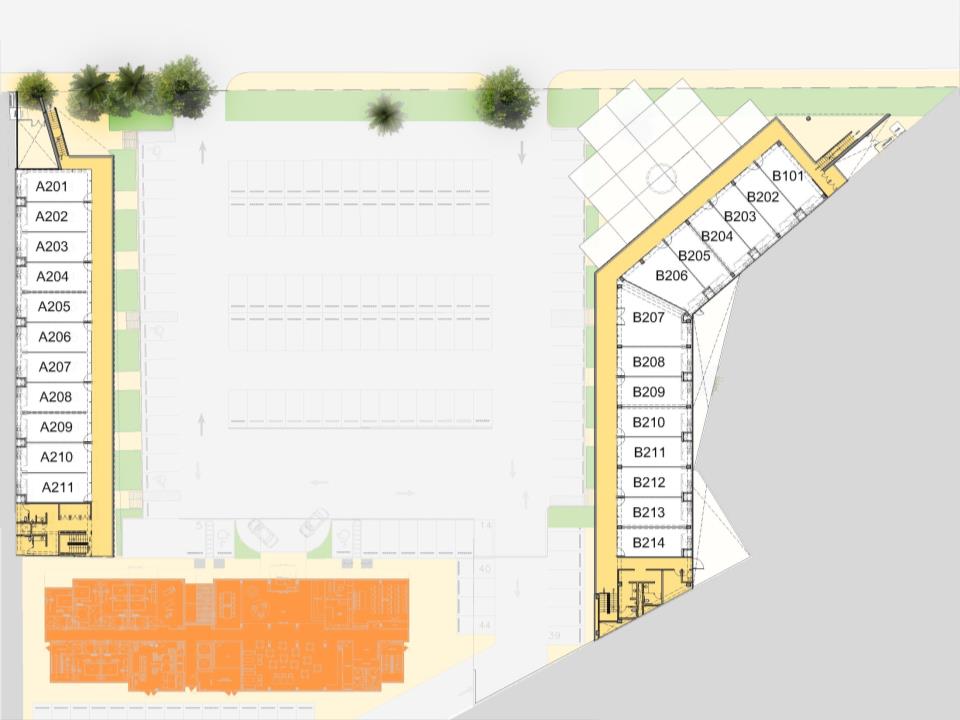 Locales que ya no están disponibles.
EDIFICIO A
40 m2
EDIFICIO B
CITY EXPRESS
PLANTA ALTA